Boise State high school counselor summit
Supporting Undocumented Families and International Students
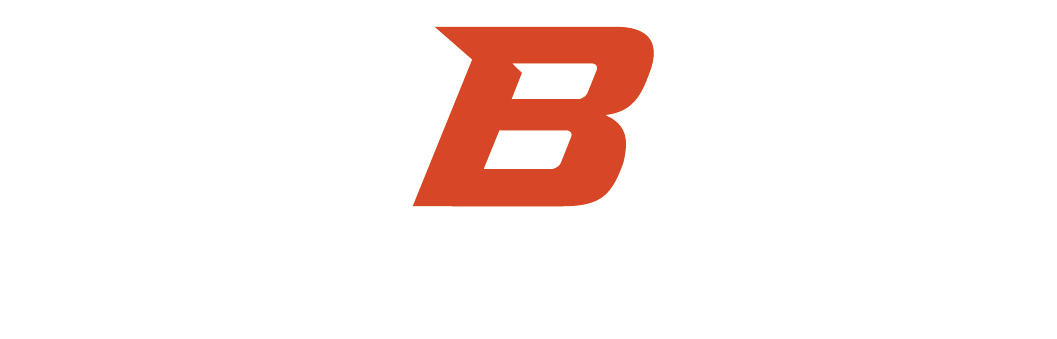 FAFSA Estimator
This tool helps estimate students financial need for need based scholarship consideration.

Takes less than 10 minutes to complete.

Information needed to complete the estimator:
	-Federal tax information or tax returns for the 	student (and spouse if married) and parents 	for a dependent student.
	-Information on savings, investments, and 	assets for the student and parents, if 	applicable.

https://studentaid.gov/aid-estimator/
[Speaker Notes: FAFSA Estimators will be uploaded to a secure form.]
Daca students
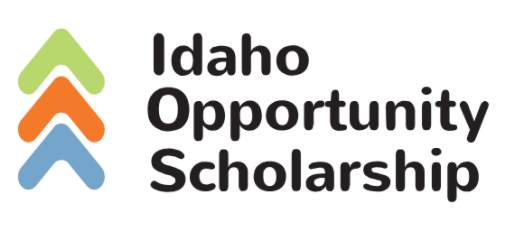 Application opens October 1, 2021 and deadline is March 1, 2022.

DACA students can apply. Will need their SSN or ITIN to complete the FAFSA. International and undocumented students cannot apply. 

Application questions can be sent to scholarshiphelp@osbe.Idaho.gov or call 
    208-332-1576.
[Speaker Notes: FAFSA will be rejected for DACA students; however the OSBE will use the estimated EFC of that rejected FAFSA for scholarship consideration.]
New Idaho Residents
More information can be found at
www.boisestate.edu/scholarships/scholarships/idahostudent/
[Speaker Notes: *Must be enrolled in at least 12 credits each semester (fall  spring) and successfully complete at least 24 credits combined (fall & spring). One-semester recipients (fall or spring only) must successfully complete at least 12 credits.
*Consideration is based on admissions materials received by the scholarship deadline. A complete application includes the admissions application AND transcript(s). All criteria must be met by the deadline.]
International and Undocumented students
New Nonresident
*Ineligible programs for Alpine and Payette include: Nursing, Pre-Nursing, Radiological Science, Pre-Radiological Science, self-supported and alternative fee programs. https://www.boisestate.edu/vpfa-student-financial-services/boise-state-university-fees/alternative-fee-programs/
 

Additional opportunities available with application: www.boisestate.edu/scholarships/scholarships/international-student/
[Speaker Notes: *Must be enrolled in at least 12 credits each semester (fall  spring) and successfully complete at least 24 credits combined (fall & spring). One-semester recipients (fall or spring only) must successfully complete at least 12 credits.
*Consideration is based on admissions materials received by the scholarship deadline. A complete application includes the admissions application AND transcript(s). All criteria must be met by the deadline.]
Additional Opportunities
Boise State Scholarship Application
     https://boisestate.academicworks.com/

Private Scholarships
    https://www.boisestate.edu/scholarships/private- scholarships/

Idaho Scholarship Listings
     https://nextsteps.idaho.gov/scholarship-listing
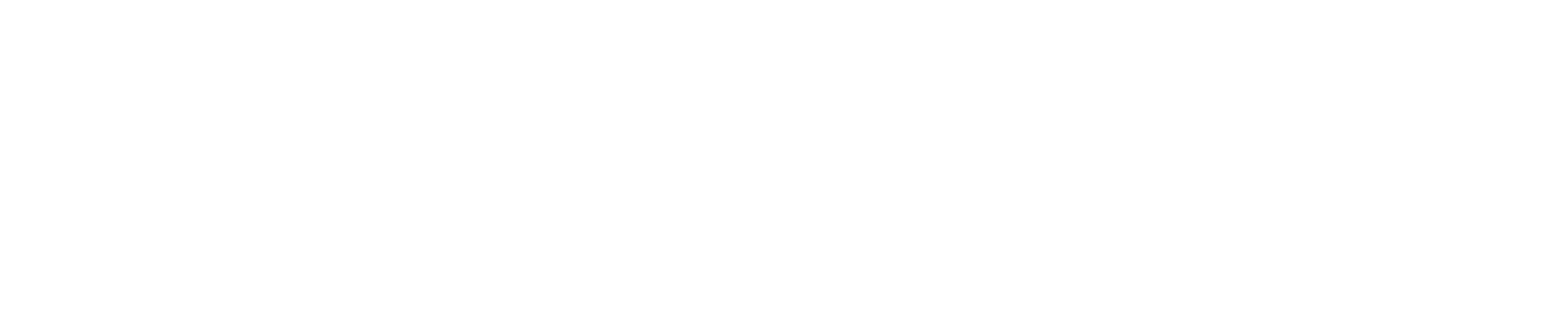 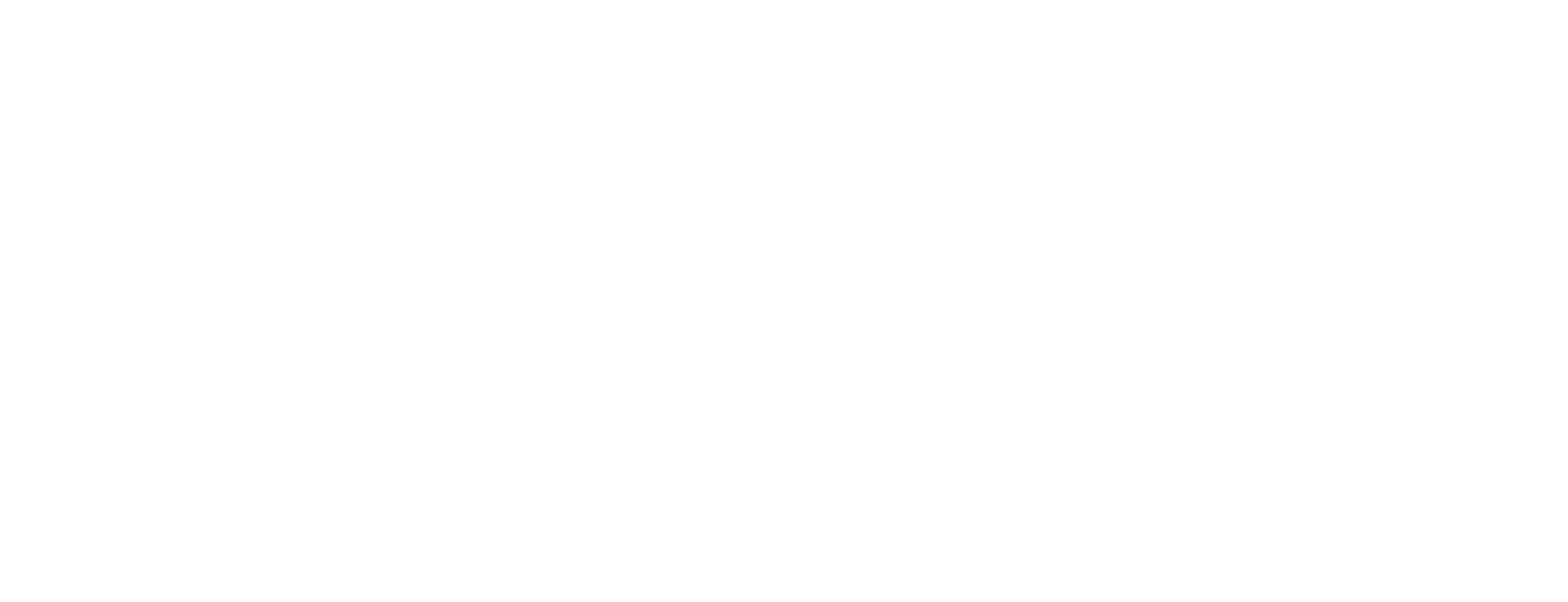